Voto del Aventurero:
Porque Jesus Me Ama
Siempre hare 
Lo mejor.
Castorcitos
Clase de 
Castorcitos:

Nombre:

Instructores:

Clase:
Ley del Aventurero
Jesus me puede ayudar a 
Ser Obediente
Ser Puro
Ser Leal
Ser Amable
Ser Respetuoso
Ser Atento
Ser Util
Ser Alegre
Ser Considerado
Ser Reverente
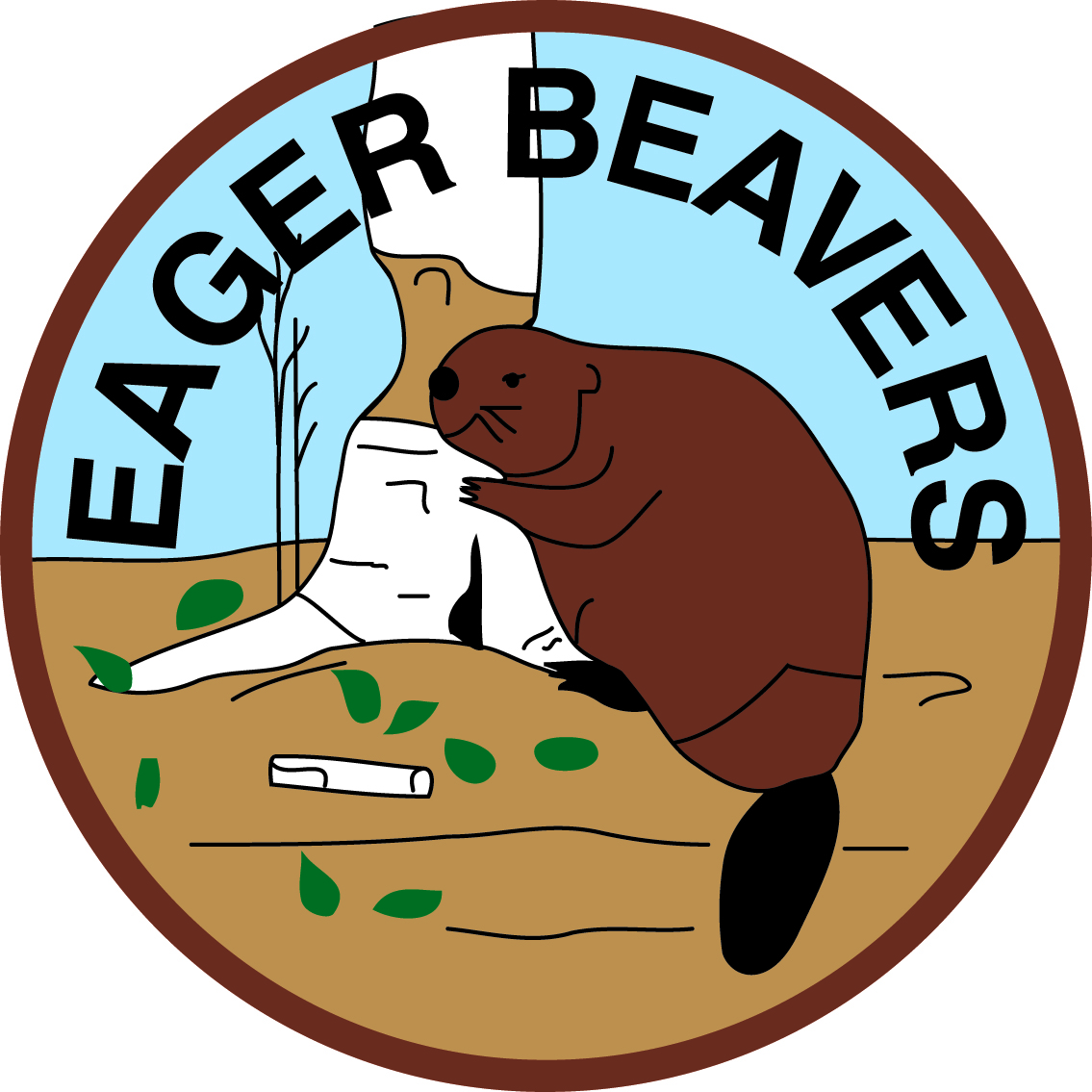 Nombre
Club
Awards Earned: